Reinforcement Learning
Yishay Mansour
MSR & Tel-Aviv University
Outline
Goal of Reinforcement Learning
Mathematical Model (MDP)
Planning
Learning
Large MDP
POMDP
Lets see how much we can really cover 
2
Reinforcement Learning - origins
Artificial Intelligence

Control Theory

Operation Research

Cognitive Science & Psychology 


Solid foundations; well established research.
3
Typical Applications
Robotics
Helicopter control [NKJS].
Robo-soccer [SV].
Board games
checkers [S].
backgammon [T], 
Go/Atari 
Scheduling
Dynamic channel allocation [SB].
Inventory problems.
An important 
modeling tool
4
Goal of Reinforcement Learning
Goal oriented learning through interaction

Control of large scale stochastic environments with
        partial knowledge.
Supervised / Unsupervised Learning
           Learn from labeled / unlabeled examples
5
Contrast with Supervised Learning
The system has a “state”.
The algorithm influences the state distribution.
Impact on both rewards and observations
Inherent Tradeoff: Exploration versus Exploitation.
6
Mathematical Model - Motivation
Model of uncertainty:
Environment, actions, our knowledge.
Focus on decision making.
Maximize long term reward.
Markov Decision Process (MDP)
7
Mathematical Model - MDP
Markov decision processes 

S- set of states

A- set of actions

d - Transition probability

R - Reward function
Similar to DFA!
8
MDP model - states and actions
Environment = states
0.7
action a
0.3
Actions = transitions
9
MDP model - rewards
R(s,a) = reward at state s
              for doing action a
               (a random variable).
Example:
R(s,a) =    -1 with probability 0.5
              +10 with probability 0.35
              +20 with probability 0.15
10
trajectory:
a0
r0
a1
r1
a2
r2
s0
s1
s2
MDP model - trajectories
11
MDP - Return function.
Combining all the  immediate rewards to a single value.

Modeling Issues: 

Are early rewards more valuable than later rewards?

Is the system “terminating” or continuous?
Usually the return is linear in the immediate rewards.
12
MDP model - return functions
Finite Horizon - parameter H
Infinite Horizon
discounted - parameter  g<1.
undiscounted
Terminating MDP
13
MDP model - action selection
AIM: Maximize the expected return.
Fully Observable  - can “see” the “entire” state.
Policy - mapping from states to actions
Optimal policy: optimal from any start state.
THEOREM: There exists an optimal policy which
is history-independent and deterministic
14
MDP model - summary
- set of states, |S|=n.
- set of k actions, |A|=k.
- transition function.
- immediate reward function.
- policy.
- discounted cumulative return.
R(s,a)
15
Simple example: N- armed bandit
Single state.
Goal: Maximize sum of immediate rewards.
a1
s
Given the model: Greedy action.
a2
Difficulty: unknown model.
a3
16
N-Armed Bandit: Models
Stochastic/i.i.d. per action/Finite Horizon
Upper Confidence Bound (UCB)  [A-CB-F]
Stochastic/Markov per action/Discounted
Gittins Index [G]
Adversarial
Exponential weights EXP3  [A-CB-F-S]
Uses importance sampling
Unbiased estimate
Bounded 2nd moment
17
Planning - Basic Problems.
Given a complete MDP model.
Policy evaluation - Given a policy p, estimate its return.
Optimal control -
Find an optimal policy p* (maximizes the return from any start state).
18
Planning - Value Functions
Vp(s)  The expected return starting at state s following p.
Qp(s,a)  The expected return starting at state s with
              action a and then following p.
V*(s) and Q*(s,a) are define using an optimal policy p*.
V*(s) = maxp Vp(s)
19
Rewrite the expectation
Planning - Policy Evaluation
Discounted infinite horizon (Bellman Eq.)
Vp(s) = Es’~ p (s) [ R(s,p (s)) +  g Vp(s’)]
Linear system of equations.
20
Algorithms - Policy Evaluation Example
A={+1,-1}
g = 1/2
d(si,a)= si+a
p random
s0
s1
0
1
3
2
"a: R(si,a) = i
s2
s3
Vp(s0) = 0 +g [p(s0,+1)Vp(s1) + p(s0,-1) Vp(s3) ]
21
Algorithms -Policy Evaluation Example
Vp(s0) = 5/3
Vp(s1) = 7/3
Vp(s2) = 11/3
Vp(s3) = 13/3
A={+1,-1}
g = 1/2
d(si,a)= si+a
p random
s0
s1
0
1
"a: R(si,a) = i
3
2
s2
s3
Vp(s0) = 0 + (Vp(s1) + Vp(s3) )/4
22
Algorithms - optimal control
State-Action Value function:
Qp(s,a) = E [ R(s,a)] + g Es’~ (s,a) [ Vp(s’)]
Note
For a deterministic policy  p.
23
Algorithms - optimal control
CLAIM: A policy p is optimal if and only if at each state s:
Vp(s) = MAXa {Qp(s,a)}        (Bellman Eq.)
PROOF: (part I)  Assume there is a state s and action a s.t.,
Vp(s) < Qp(s,a).
Then the strategy of performing a at state s (the first time)
is better than p.
This is true each time we visit s, so the policy that
performs action a at state s is better than p.
p
24
Algorithms - optimal control
PROOF: (part II, sketch)  The main issue is that V* is unique.
We define a non-linear operator T:
The operator T is contracting: ||TV1 –TV2||∞ ≤ γ ||V1-V2||∞
For any optimal policy TV* = V*
This implies that V* is unique!
Similarly Q*  is unique!
Therefore if for π we have:
Vp(s) = MAXa {Qp(s,a)}
Then Vp= TVp
p
25
Algorithms -Optimal control Example
Qp(s0,+1) = 5/6
Qp(s0,-1) = 13/6
A={+1,-1}
g = 1/2
d(si,a)= si+a
p random
s0
s1
0
1
R(si,a) = i
3
2
s2
s3
Qp(s0,+1) = 0 +g Vp(s1)
26
Algorithms -optimal control Example
A={+1,-1}
g = 1/2
d(si,a)= si+a
p random
s0
s1
0
1
R(si,a) = i
3
2
s2
s3
Changing the policy using the state-action value function.
27
MDP - computing optimal policy
1. Linear Programming
2. Value Iteration method.
3. Policy Iteration method.
28
Convergence: Value Iteration
Distance of Vi from the optimal V* (in L∞)
Convergence Rate: 1/(1-) ONLY Pseudo Polynomial
29
Convergence: Policy Iteration
Policy Iteration Algorithm:
Compute Qπ(s,a)
Set π(s)  = arg maxa Qπ(s,a)
Reiterate
Convergence:
Policy can only improve
s  Vt+1(s)   Vt(s)
Less iterations then Value Iteration, 
But more expensive iterations.
Complexity: worse case both poly and exp 
Exponential – arbitrary discount factor [HDJ]
Polynomial – constant discount factor [Y]
30
Outline
Done
Goal of Reinforcement Learning
Mathematical Model (MDP)
Planning
Value iteration
Policy iteration
Now: Learning Algorithms
Model based
Model Free
31
Learning Algorithms
Given access only to actions perform:
   1.   policy evaluation.
   2.   control - find optimal policy.
Two approaches: 
   1. Model based  (Dynamic Programming).
   2. Model free   (Q-Learning).
32
Learning - Model Based
Estimate the model from the observation.
(Both transition probability and rewards.)
Use the estimated model as the true model,
and find optimal policy.
If we have a “good” estimated model, we should
have a “good” estimation.
33
Learning - Model Based: off policy
Let the policy run for a “long” time.
what is “long” ?!
Assuming some “exploration”
Build an “observed model”:
Transition probabilities
Rewards
Both are independent!
Use the “observed model” learn optimal policy.
34
Learning - Model Basedsample size
Simple abstract model: oracle that given (s,a) returns (s’,r)
Sample size (optimal policy) per state-action
Naive: O(|S| log (|S| |A|) ) samples per state-action.
         (approximates each transition d(s,a,s’) well.)
Better: O(log (|S| |A|) ) samples per state-action.
          (Sufficient to approximate optimal policy.)
           [KS]
35
Learning - Model Based: on policy
The learner has control over the action.
The immediate goal is to lean a model
As before:
Build an “observed model”:
Transition probabilities and Rewards
Use the “observed model” to estimate value of the policy.
Accelerating the learning:
How to reach “new” places ?!
36
Learning - Model Based: on policy
Relatively unknown nodes
Well sampled nodes
37
Learning - Model Based: on policy
HIGH 
REAWRD
Relatively unknown nodes
Well sampled nodes
Exploration  Planning in new MDP
38
Learning: Policy improvement
Assume that we can perform:
Given a policy p,
Estimate V and Q functions of p
We can run policy improvement:
 p = Greedy (Q)
Process converges if estimations are accurate.
39
Q-Learning: off policy
Basic Idea: Learn the Q-function.
On a move  (s,a) ® s’ update:
Old estimate
New estimate
Learning rate  at (s,a)=1/tw
40
Q-Learning: update equation
learning rate
update
New estimate
Old estimate
41
Q-Learning: Intuition
Updates based on the difference:


Assume we have the right Q function
Good news: The expectation is Zero !!!
Challenge: understand the dynamics
stochastic process
42
QL: Classical Convergence Results
Convergence in the limit (off policy)
If every (s,a) performed infinitely often,
Learning rates, for every (s,a):
Qt(s,a) Converges with probability 1 to Q*(s,a)
43
QL: Classical Proof Methodology
Let
44
QL: Classical Proof Methodology
Divide the error to two parts:
One which contracts.
One which is noise
the difference of the expected and sampled values.
The first drops deterministically (as expected).
The second has zero expectation, 
bound it using law of large numbers.
needs to be bounded for an entire phase.
45
Q-Learning: Qualitative Bounds
For the contraction part: 
Compute the time until the error shrinks to (1-(3/2)b)Di.
Derive a bound on the noise.
Has to hold during all the next iteration.
Duration of an iteration i:
Depends on the initial time Ti
An upper bound on the time Tk+1 < Tk + Tkw
46
Q-Learning: Qualitative Bounds
Model: Parallel Sampling Model  (synchronous)
Each step we sample all state action pairs. [KS]
Quantitative bounds [EM]
For the contraction part: Compute the time until the error shrinks to (1-(3/2)b)Di.
Derive a bound on the noise.
Has to hold during all the next iteration.
Depends on the initial time Ti.
An upper bound on the time Tk+1 < Tk + Tkw
47
Q-Learning: Qualitative Bounds
Solve the recursion:
		Tk+1= Tk +  Tkw


Polynomial learning rate:
	Tk = O(T0 +k(1/(1-w)) ) 

Linear Learning Rate :
		 Tk  = O(T0 4 k )
Number of iterations: 
	k=1/b ln Vmax/e

The time is 
O( T0 + k1/(1-w) ) (poly w<1)


O(T0 4 k )            (linear w=1)

T0  has to be large enough.
48
Model Free Algorithms
Many algorithms have similar structure:
Q Learning


SARSA


TD(0)


TD(λ)
Qt+1 (st ,at ) = Qt (st ,at )+a[rt+g maxaQt (st+1,a) - Qt (st ,at )]
Qt+1 (st ,at ) = Qt (st ,at )+ a [ rt+g Qt (st+1,at+1) - Qt (st ,at )]
Vt +1(st) = Vt(st ) + a[ rt+gV(st+1)-V(st)]
49
Model Free Algorithms:Actor - Critic
action
Actor
environment
V(s)
state,reward
Critic
50
Bootstrapping: training a policy
Where do we get the training from?
Consider a game setting:
Use a human expert
Both expensive and slow
Use a previously learned strategy
Now we can learn and improved strategy
Policy iteration
51
MDP: Large state spacerestricted value function
Need to create state attributes
Modify the notation
Rather than Q(s,a) have Qa(s)
Each action has a function Qa(s)
Greedy(Q) = MAXa Qa(s)
Learn each Qa(s) independently!
Almost a ML problem
52
Function Approximation
Use a restricted model for Qa(s)
Have an attribute vector:
Each state s has a vector vec(s)=x1 ... xk
Normally k << |S|
Examples:
Neural Network
Decision tree
Linear Function
Weights  = 1 ... k
Value  i xi
53
Gradient Decent
Minimize Squared Error
Square Error = ½  P(s) [V(s) – V(s)]2
P(s) is a weighting on the states
Algorithm:
(t+1) = (t) +   [V(st) – V(t)(st)] (t) V(t)(st)
(t) = partial derivatives
Replace V(st) by a sample
Monte Carlo: use Rt for V(st) 
TD(0) use At for [V(st) – V(t)(st)]
54
Linear Functions
Linear function:  i xi = < ,x >
Derivative (t) Vt(st) = vec(st)
Update Rule:
t+1 = t +   [V(st) – Vt(st)] vec(st) 
MC:  t+1 = t +   [ Rt – < t ,st>] vec(st)
TD:   t+1 = t +   At vec(st)
55
Linear functions: non-convergence
[B]
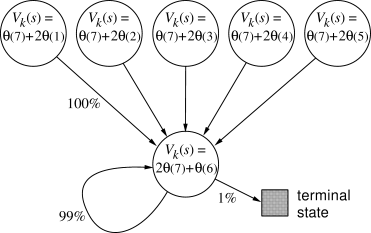 All rewards 
are zero
56
Linear functions: non-convergence
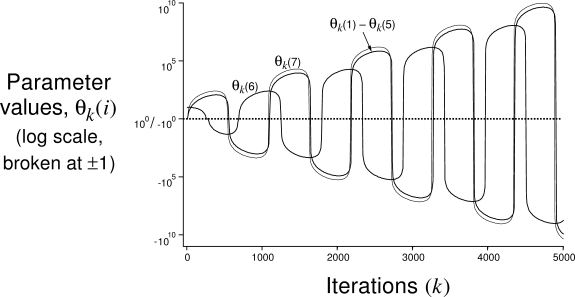 Linear Function Approximation with Gradients:
Some initializations are instable
57
Linear functions: non-convergence
[T-vR]
MDP:
Minimizing SQE
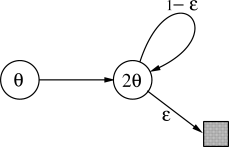 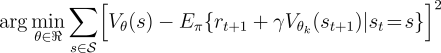 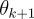 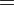 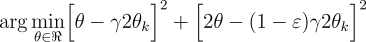 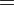 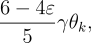 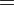 58
Linear Function Approximation  optimal control
Q-Learning with LFA might diverge. [Baird,Gordon]
Sarsa with LFA converges [NR,S].
Monte Carlo with LFA converges.
59
Large Scale MDP
Previous Methods: Tabular. (small state space).
Large scale
Exponential size.
CS view of computing.
60
Large scale MDP
Approaches:

1.  Restricted Value function.

2.  Restricted policy class.

3.  Restricted model of MDP.

4. Generative model: a different MDP representation.
61
Large MDP - model
Exponential (infinite) size MDP.
How is the MDP  described?
Generative model
state       s
s’  (next state)
action     a
62
s
s’
p(s’)=a
Generative Model: Policy Evaluation
63
Generative Model:near optimal policy
AIM: build a (near) optimal policy p efficiently.
Theorem [KMN]:
Compute a “near” optimal stochastic policy
and runs in time subexponential in  and 
Rmax and exponential in 1/(1-).
(Running time is independent from number of states!)
64
Generative Model:Computing near optimal policy
Input : s    (state)
Output : a  (action)
Consider only states distance at most H
H
s
65
Easy case:
             Every state and action has only few next states.
Consider the sub-MDP which includes only the states at distance < H from s.
Find an optimal policy in the sub-MDP.
That policy is near optimal, for state s, in the original MDP.
General Case:
                Action a from state s might reach many states.
                (E.g. uniform distribution over all states.)
66
Main Idea:  Use sampling to approximate return.
s
sd
s1
To approximate Q*(s,a) draw d states si and approximate V*(si)
Problem: we replace one state with d states ?!
Progress: We can tolerate more error!
67
Large MDP - Algorithm.
EstimateQ(0,s,a): return 0
EstimateQ(n,s,a) : 
                    sample s1, … , sd using
return
EstimateV(n,s):
                   return MAXa  {EstimateQ(n,s,a)}
Output: action a that maximizes EstimateQ(H,s,a).
Running time ~ (kd)H
68
Lemma:
Let A be a stochastic policy, such that from each state s,
with probability 1-  it chooses an action a  such that 
V*(s) - Q*(s,A(s)) < .
Then from any state s, V*(s) - VA(s) < (+ Vmax)/(1-),
where Vmax= Rmax/(1- )
Proof:
From each state s, the stochastic policy has 
V*(s) - E[Q*(s,A(s))] < + Vmax
Summing over all steps gets the bound.
69
Need to show: w. h. p. A chooses a near optimal action.
Two sources of error for EstimateQ(n,s,a):
1. Finite sample (only d states).
2. Error in approximating the EstimateV(n-1,s) function.
Proof  idea:
1. Choose d such that finite sample error is small.
2. Show that estimation error decreases with n.
70
Proof Sketch
finite sample error
estimation error
Define bn as follows: b0=Vmax  &  bn+1=  (+ bn)
solving for bn:
71
Theorem:
Given a generative model,
there exists an algorithm A,
that defines a “near” optimal stochastic policy, i.e.,
V*(s0) - VA(s0) <  
and runs in time (dk)H, where
and
(Running time is independent from number of states!)
72
Partially Observable MDP
Rather than observing the state we observe some function of the state.
Ob - Observable function.
       a random variable for each states.
Example: (1) Ob(s) = s+noise. (2) Ob(s) = first bit of s.
Problem: different states may “look” similar.
The optimal strategy needs to consider the entire history!
73
POMDP - Belief State Algorithm
Bayesian approach: Assume known model
Belief state: Distribution over states
Next state
74
POMDP - Belief State Algorithm
Reduction to MDP
States= Belief States
 distributions over S
Actions: A
Transition function
Given a belief state
action and observation
return new belief state
Problem: Infinite state space !
75
POMDP - Hard computational problems.
Computing an infinite (polynomial) horizon undiscounted optimal strategy for a deterministic POMDP is P-space-hard (NP-complete) [PT,L].
Computing an infinite (polynomial) horizon undiscounted optimal strategy for a stochastic POMDP is EXPTIME-hard (P-space-complete) [PT,L].
Computing an infinite (polynomial) horizon undiscounted optimal policy for an MDP is P-complete [PT] .
76
Conclusion: MDPs
Powerful modeling tool
Efficient algorithms
For table look-up
Learning algorithm
Unknown MDP
Large state space
POMDP
77
The End
78